IT-Landschaft aktuell
CTI-Server
(muss bei der LHS auf Oracle-Datenbankbasis umgestellt werden)
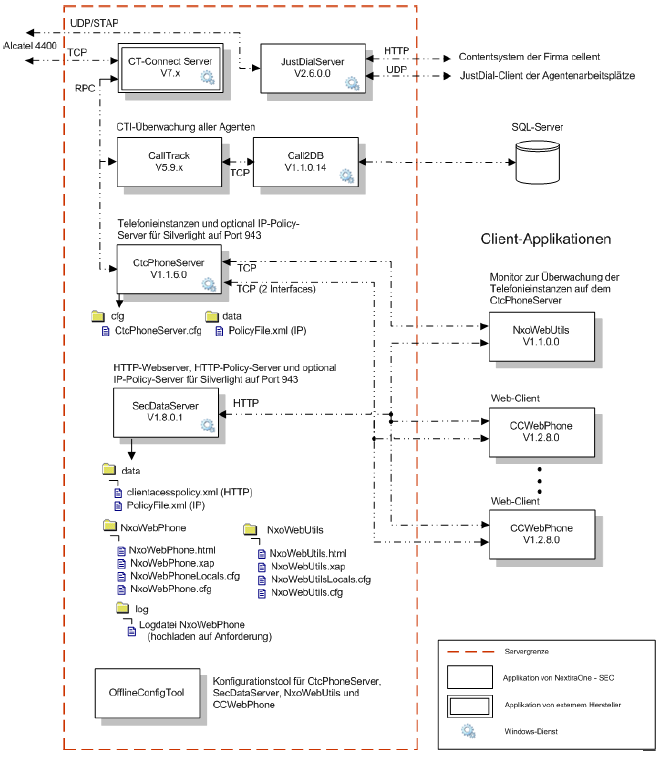 Anlage 1